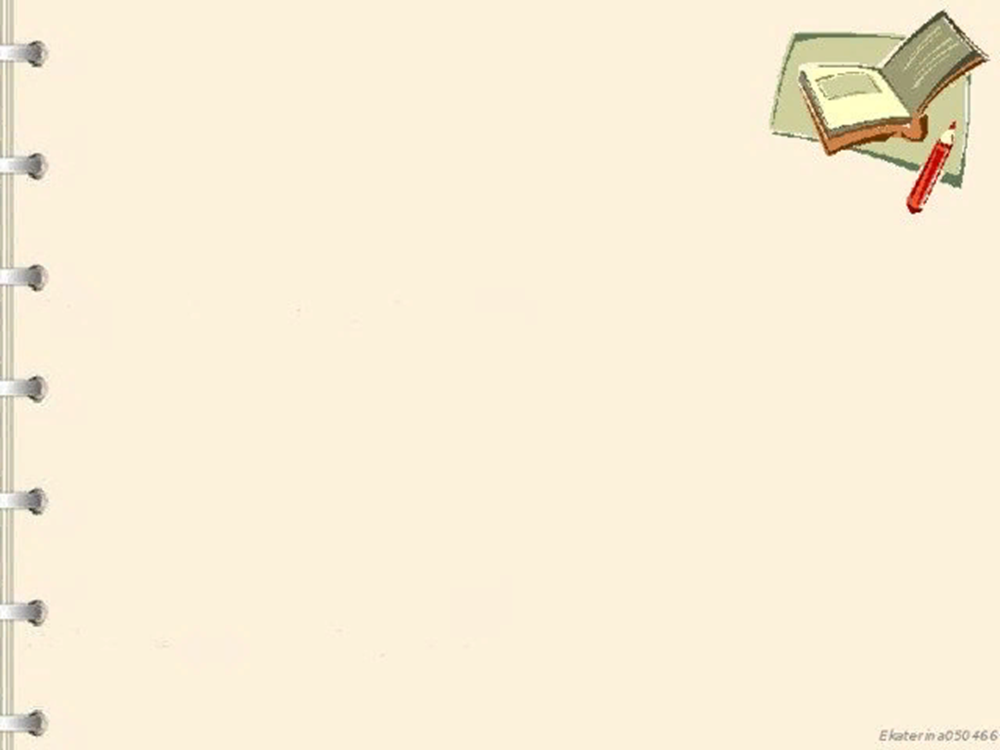 Муниципальное казенное дошкольное образовательное учреждение «Детский сад №3 п.Теплое»
Развитие речи.Чтение художественной литературы «Котенок»во 2 младшей группе
Подготовил: воспитатель 2 младшей группы
Фетисова Жанна Юрьевна
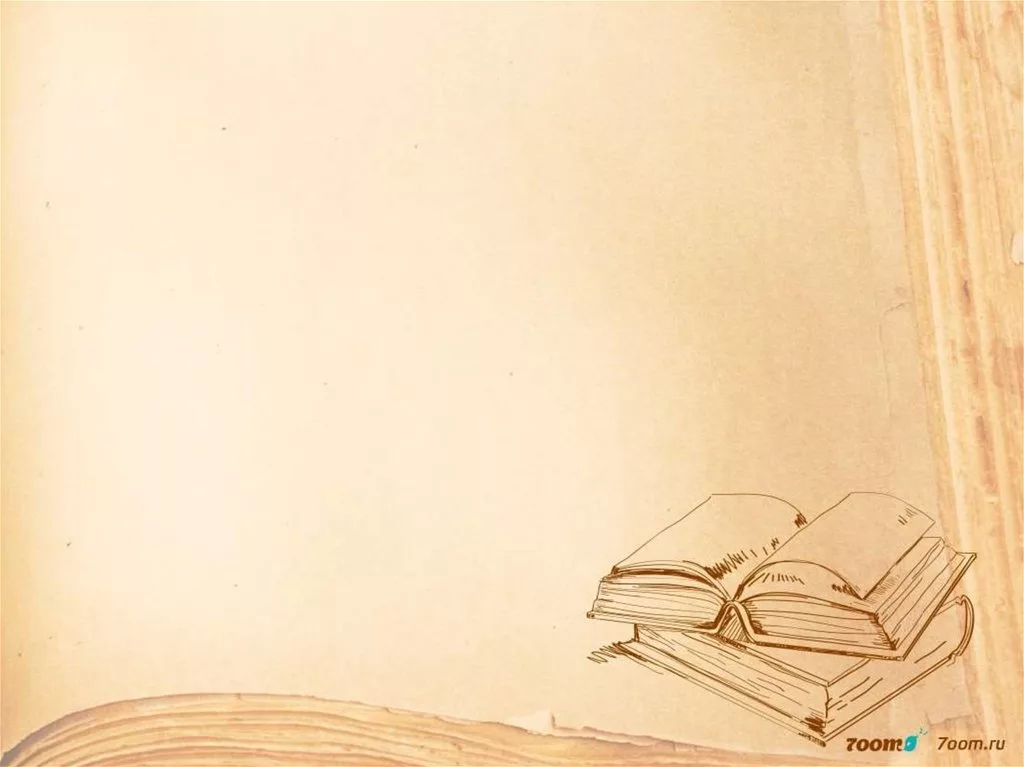 Задачи:
Образовательные: 

-Учить определять животное по описанию.

-Пополнить словарный запас: «котёнок», «мяу», «прыг-скок», «цап-царап».

Развивающие:

- Развивать способность понимать содержание стихотворения.

Воспитательные: 

-Воспитывать любознательность, интерес к животным.
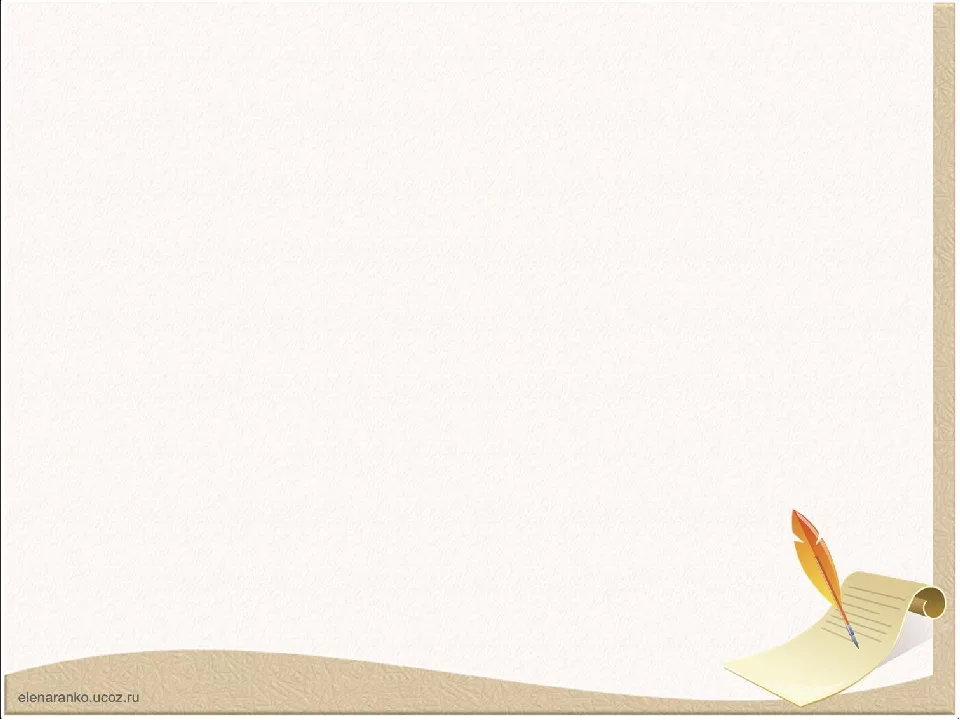 Ребята кто же это спрятался у нас под платочком?

У  него мягкая шубка,

Острые коготки,

Пушистый хвостик

И длинные усы.

А ещё он может мяукать и мурлыкать:

«Мяу…», «Мур…»

Кто это? Правильно это котёнок. А как вы думаете котята где живут?  Правильно котята живут в доме, значит это домашние животные. А у кого дома живет кошка или кот и как зовут? ( ответы детей) Он ещё маленький, давайте мы придумаем имя нашему котенку (ПУШОК)
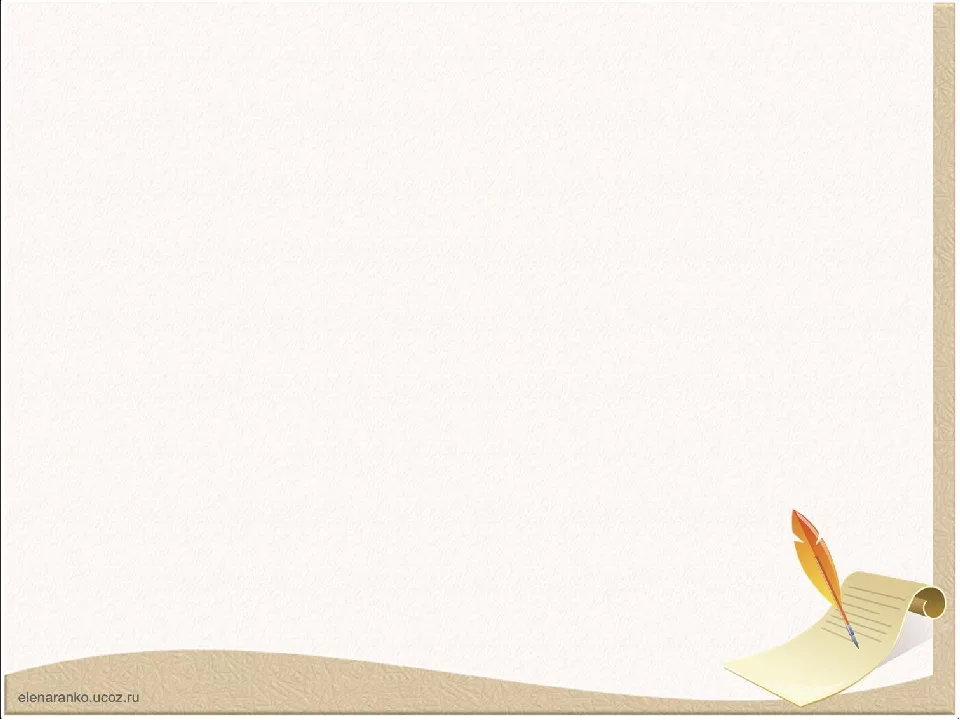 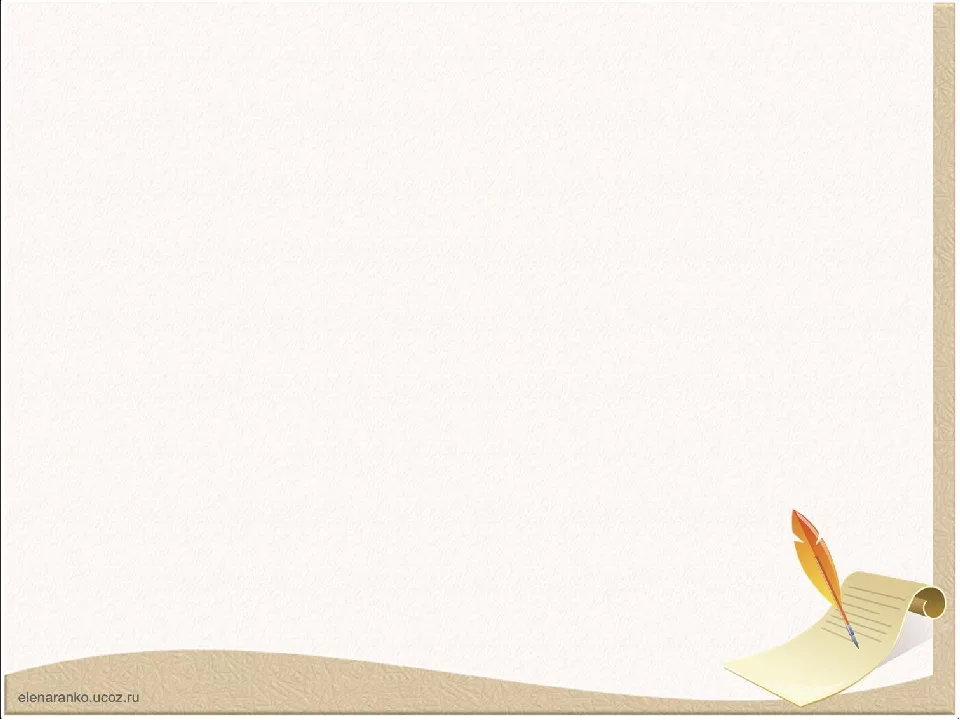 Котенок Пушок-это детёныщ мамы-кошки. Как и мы, он любит бегать, прыгать. Послушайте стихотворение про котёнка.

Если кто-то с места сдвинется,

На него котёнок кинется.

Если что- нибудь покатится,

За него котёнок схватится.

Прыг-скок! Цап-царап!

Не уйдёшь из наших лап!

Давайте теперь выучим  наше стихотворение.
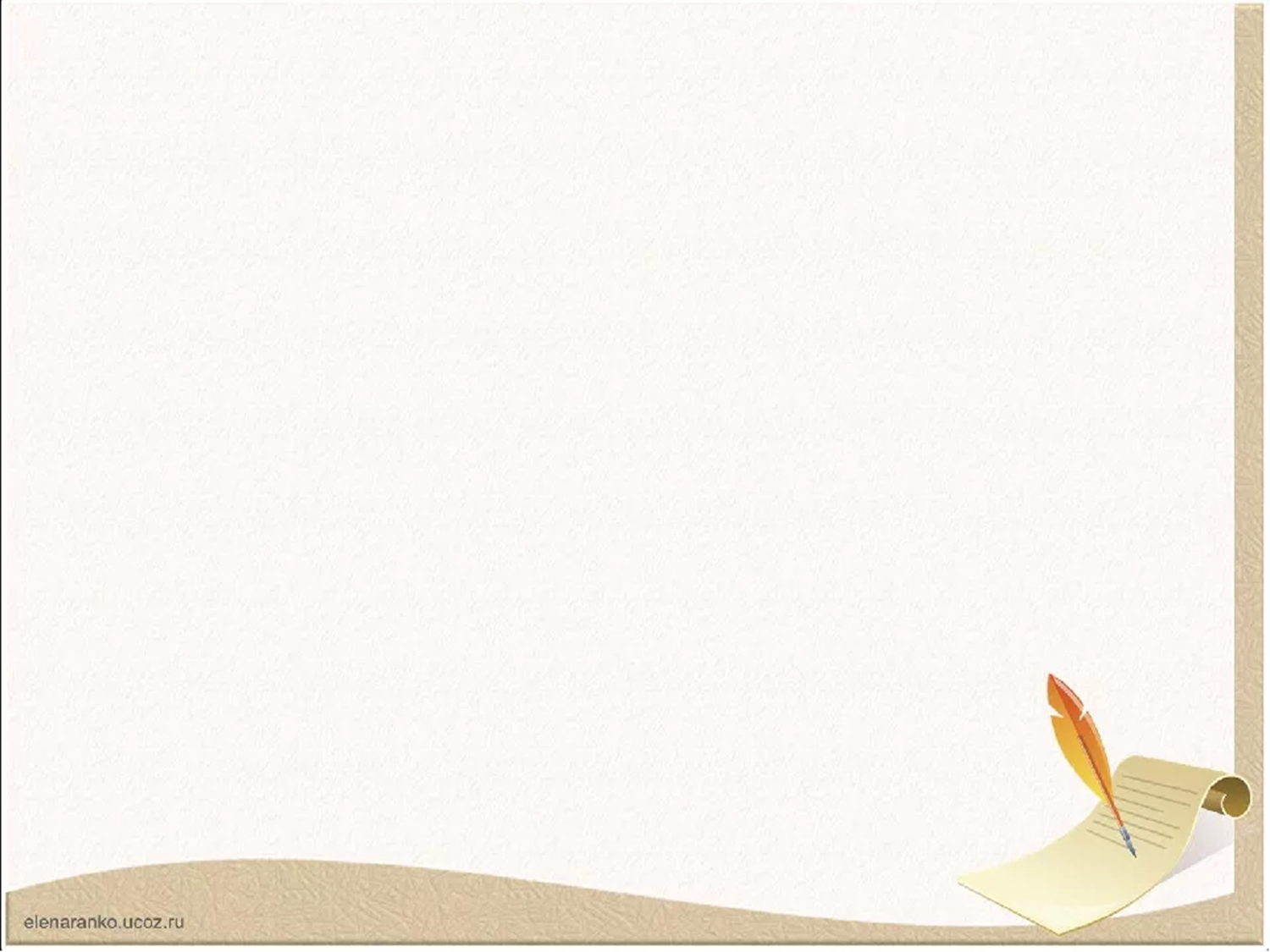 Вопросы:

- Про кого рассказывается в стихотворении? (Ответы детей) .

- Как прыгает котёнок Пушок? (Прыг-скок.)

- Как ловит котёнок Пушок клубок? (Цап-царап) .

Как котёнок мяукает? (Мяу) .

Опишите, какой он? (Ответы детей: пушистый, маленький, белый, хороший)

Воспитатель: Ребята, давайте повторим слова: котёнок, мяу, цап-царап, прыг-скок, мур.

(Ответы детей хором и индивидуально) .

Воспитатель: А сейчас вы, мои ребятки, станете котятками.
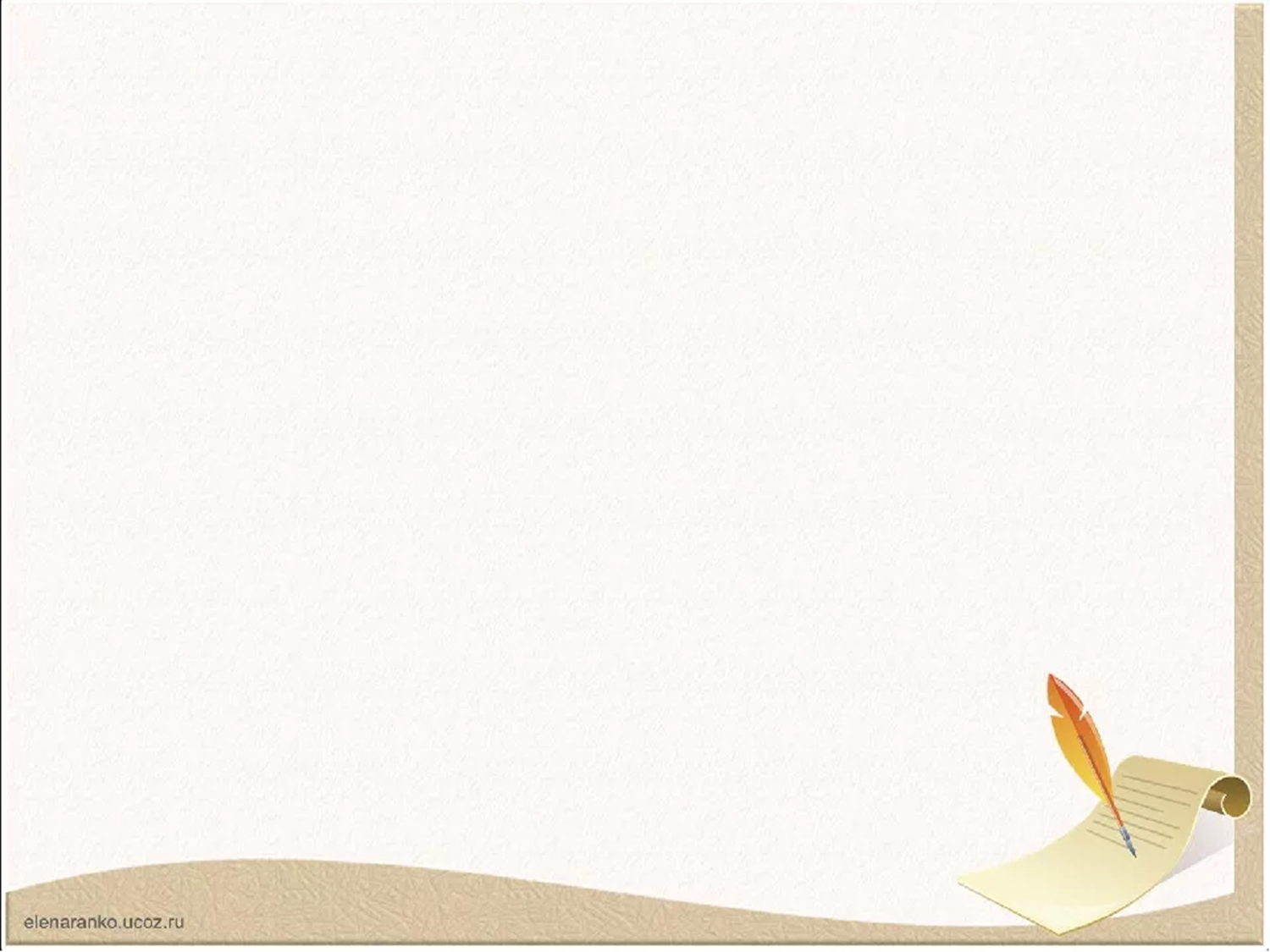 Физкультминутка

Все котятки мыли лапки

Вот так, вот так!

Мыли ушки, мыли брюшко

Вот так, вот так!

А потом они играли

Вот так, вот так (прыжки)

А потом они устали

Сладко-сладко засыпали

Вот так, вот так! (легли на пол и закрыли глазки)

Воспитатель: Молодцы, ребятки!
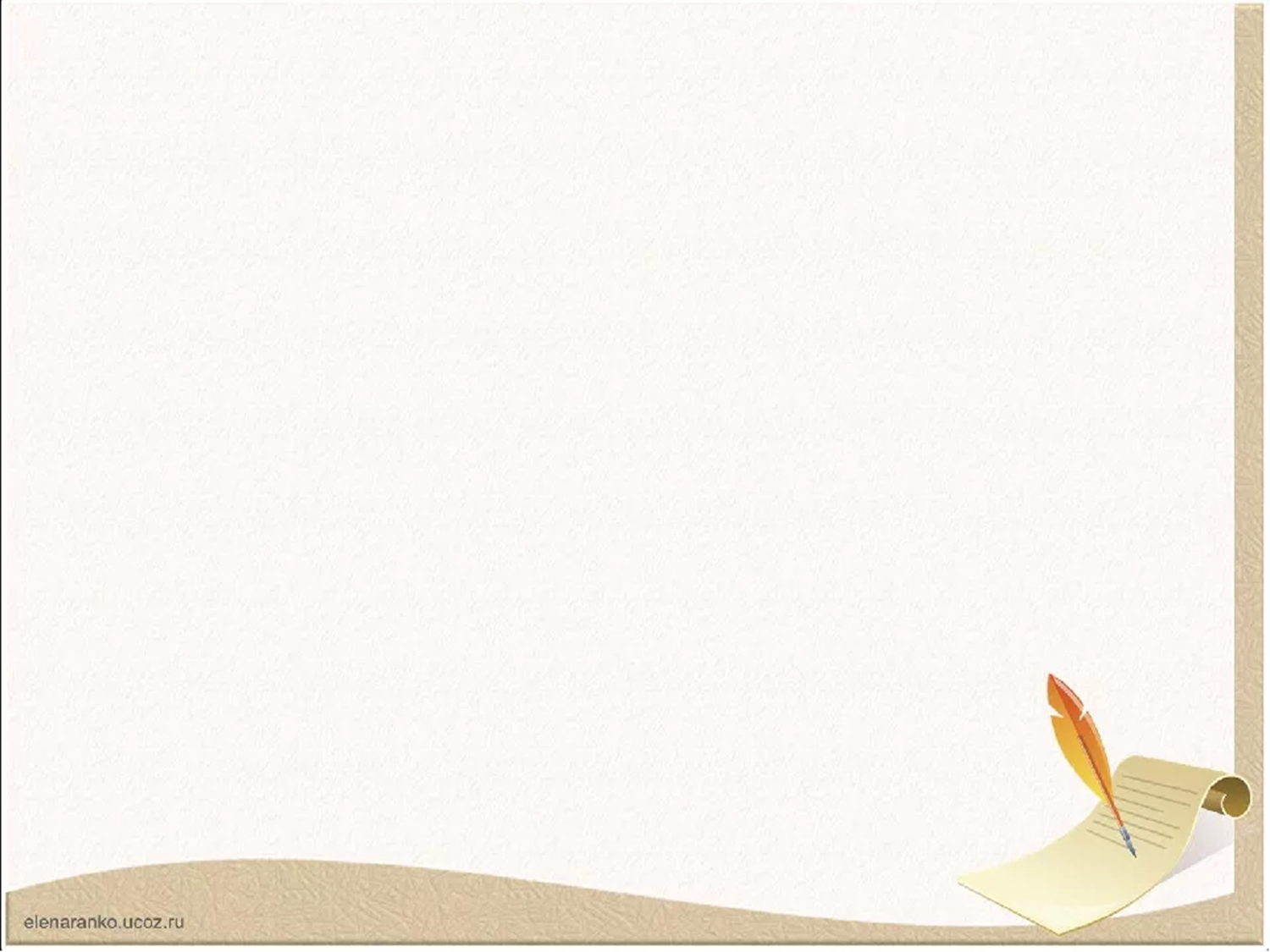 Кто сегодня был у нас в гостях? (Котёнок) .

- Как его зовут (Пушок) .

- Покажите, как Пушок прыгает?

 Слушайте, что говорит вам Пушок (Мяу, мяу, мяу), это он говорит вам До свидания
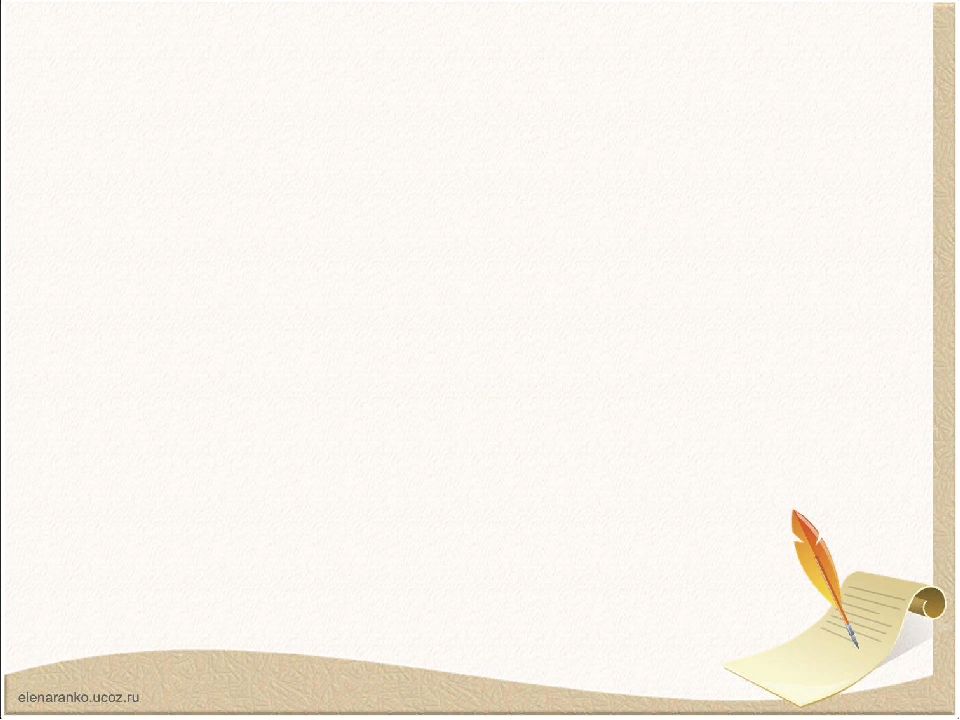 Спасибо за внимание!!!